深堀りするエピソード
なあぜなあぜ？
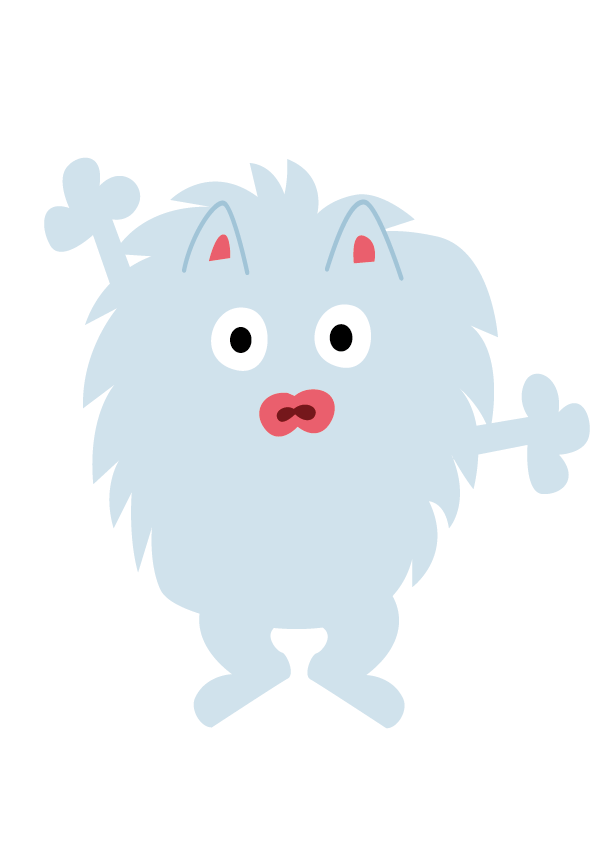 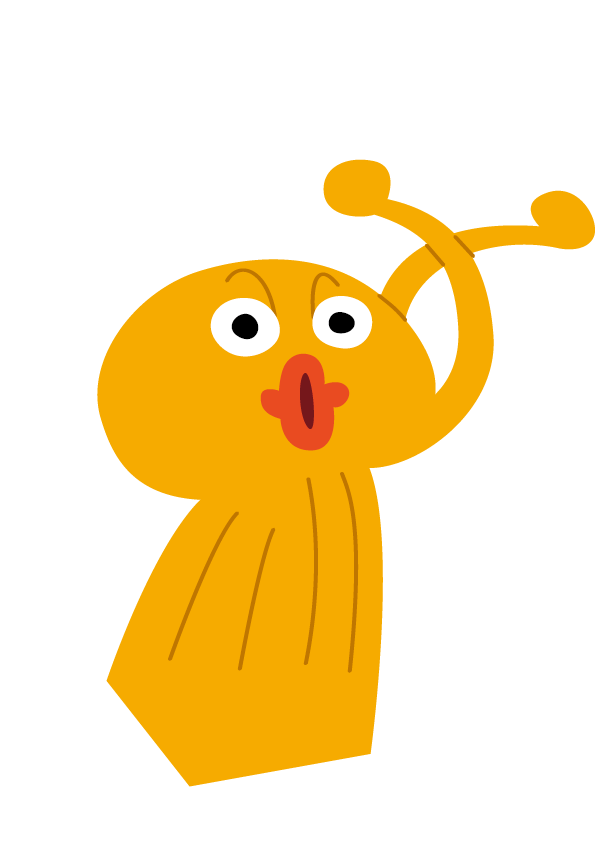 エピソードをここに書こう！
→なぜ？
→なぜ？
→なぜ？
→なぜ？
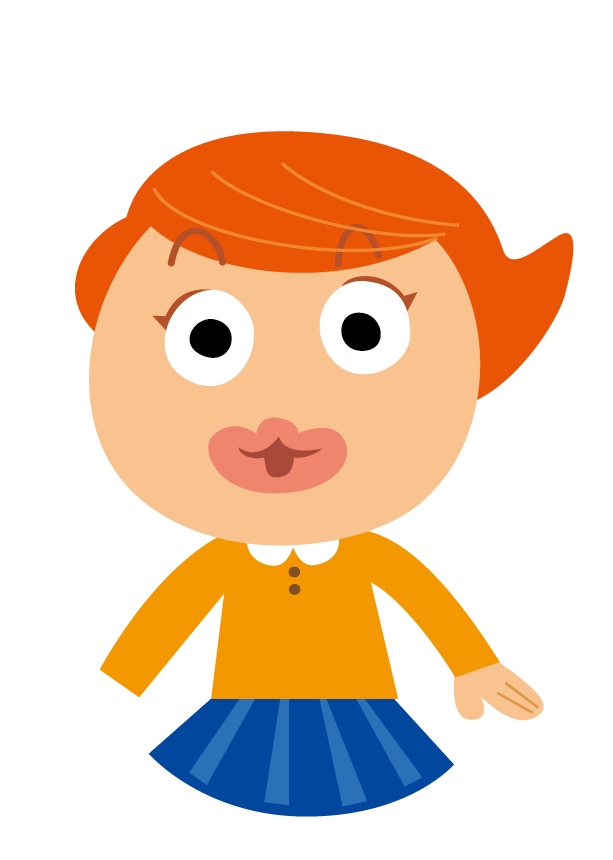 →なぜ？
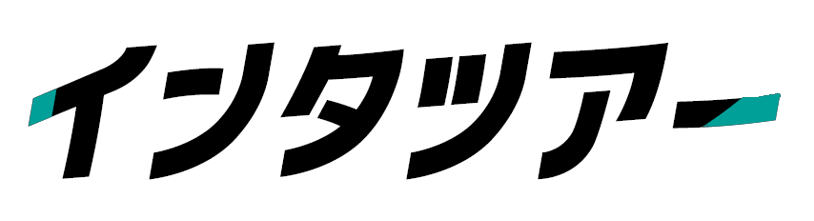 [Speaker Notes: ※]